An Efficient Trie-based Method for ApproximateEntity Extraction with Edit-Distance Constraints
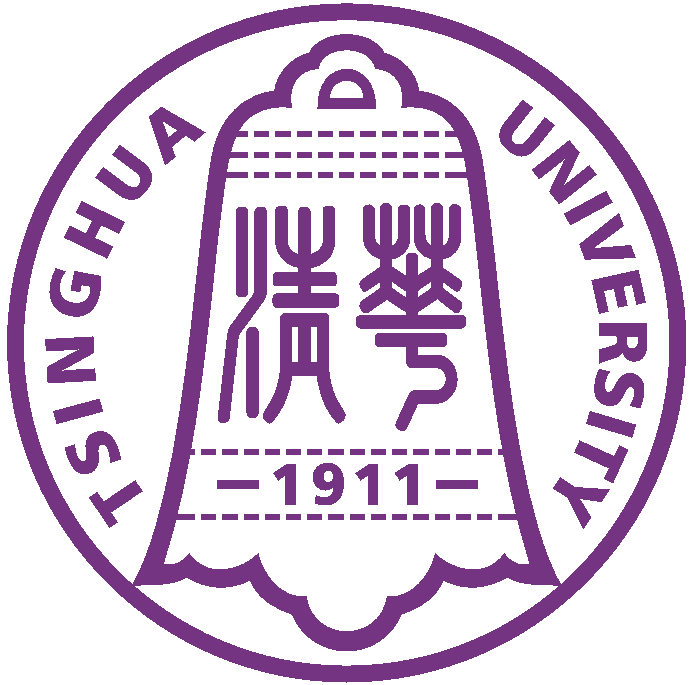 Dong Deng     (Tsinghua, China)
Guoliang Li    (Tsinghua, China)
Jianhua Feng  (Tsinghua, China)
Outline
Motivation
Problem Formulation
Trie-based Framework
Trie-based Algorithms
Optimizing Partition Scheme
Experiment
Conclusion
3/23/2012
Taste @ ICDE2012
2/42
Named Entity Recognition
Dictionary-based NER
Documents
Dictionary of Entities
1 Sir Isaac Newton was an English physicist, mathematician, astronomer, natural philosopher, alchemist, and theologian and one of the most influential men in human history. His Philosophiæ Naturalis Principia Mathematica, published in 1687, is by itself considered to be among the most influential books in the history of science, laying the groundwork for most of classical mechanics.

2 Sigmund Freud was an Austrian psychiatrist who founded the psychoanalytic school of psychology. Freud is best known for his theories of the unconscious mind and the defense mechanism of repression and for creating the clinical practice of psychoanalysis for curing psychopathology through dialogue between a patient and a psychoanalyst.
Isaac Newton Sigmund Freud English     Austrian    physicist mathematician astronomer philosopher alchemist theologian psychiatrist economist historian sociologist           ...
3/23/2012
Taste @ ICDE2012
3/42
Automatically add the links
Wikipedia









http://en.wikipedia.org/wiki/Levenshtein_distance
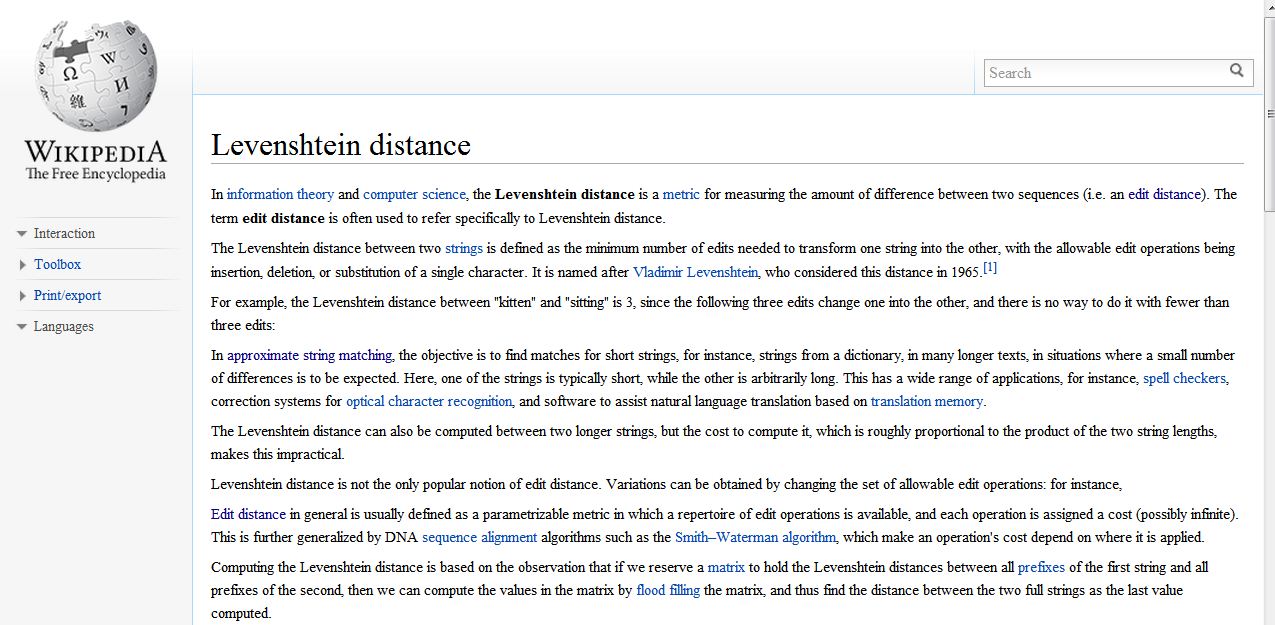 3/23/2012
Taste @ ICDE2012
4/42
Real-world Data is Rather Dirty！
DBLP Complete Search
Typo in “author”





Typo in “title”
Argyrios Zymnis
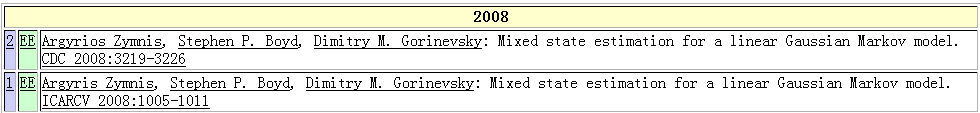 Argyris Zymnis
relaxed
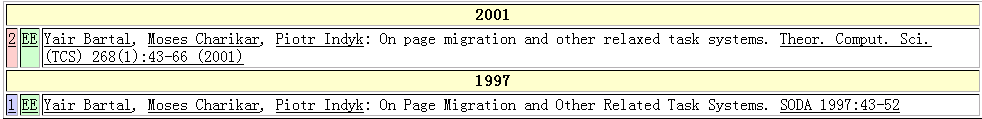 related
3/23/2012
Taste @ ICDE2012
5/42
Approximate Entity Extraction
Approximate dictionary-based entity extraction finds all substrings from the document that approximately match the predefined entities.

For example:
Sigmund Freund was an Austrian psychiatrest who founded the psychoanalytic school of psychology. Freud is best known for his theories of the unconscious mind and the defense mechanism of repression and for creating the clinical practice of psychoanalysis for curing psychopathology through dialogue between a patient and a psychoanalayst.
Documents
Dictionary of Entities
Isaac Newton 
Sigmund Freud 
physicist 
astronomer 
alchemist 
theologian 
economist 
sociologist           ...
3/23/2012
Taste @ ICDE2012
6/42
Outline
Motivation
Problem Formulation
Trie-based Framework
Trie-based Algorithms
Optimizing Partition Scheme
Experiment
Conclusion
3/23/2012
Taste @ ICDE2012
7/42
Problem Formulation
Approximate Entity Extraction: Given a dictionary of entities            E = {e1, e2, . . . , en}, a document D, and a predefined edit distance threshold τ, approximate entity extraction finds all “similar” pairs   <s, ei> such that  ED(s, ei) ≤ τ, where s is a substring of D and ei∈ E.
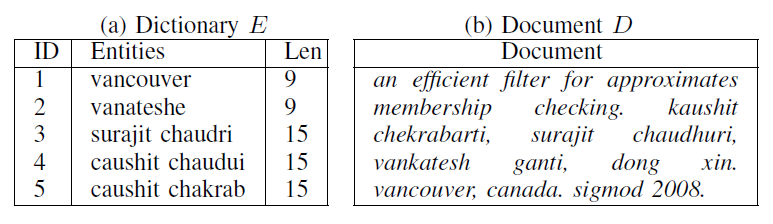 3/23/2012
Taste @ ICDE2012
8/42
[Speaker Notes: We will use this example though all the slides]
Edit Distance
ED(r, s): The minimum number of single-character edit operations(insertion/deletion/substitution) to transform r to s.

For example:   ED(marios, maras) = 2


Di,0 = i,     D0,j = j,   
Di,j = min{Di-1, j + 1, Di, j-1 + 1, 
                 Di-1, j-1 + ti, j},
                        0 if ai = bj
                        1 if ai  bj.
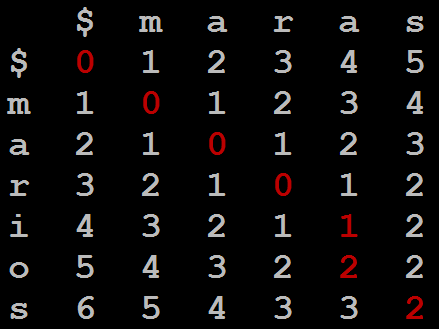 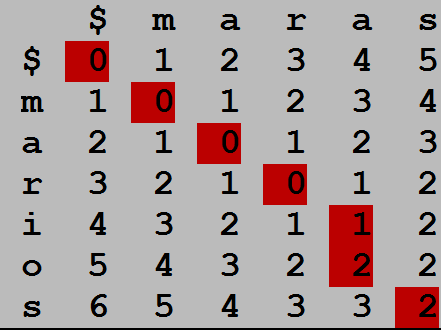 Substitute a->i
Insert o
where   ti, j =
3/23/2012
Taste @ ICDE2012
9/42
State-of-the-art Methods
Shortage:
Large Index Size
Need to Tune Parameters
Not efficient for large threshold
3/23/2012
Taste @ ICDE2012
10/42
[Speaker Notes: Basic Idea: first partitions entities into different partitions, and guarantees that an entity and a substring are similar if they have two similar partitions with edit distance no larger than 1.

Basic Idea: proposed a unified framework to support various similar functions, an entity and a substring are similar if their overlap similarity is larger than a threshold.]
Outline
Motivation
Problem Formulation
Trie-based Framework
Trie-based Algorithms
Optimizing Partition Scheme
Experiment
Conclusion
3/23/2012
Taste @ ICDE2012
11/42
Observation
Set τ=2                     entity:vankatesh
document: …voncouver…
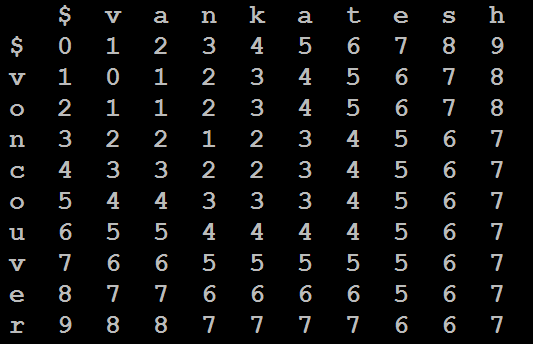 Split the entity into τ+1=3 segments
A substring in document
3/23/2012
Taste @ ICDE2012
12/42
Observation
Set τ=2                  entity:vankatesh
document: …voncouver…
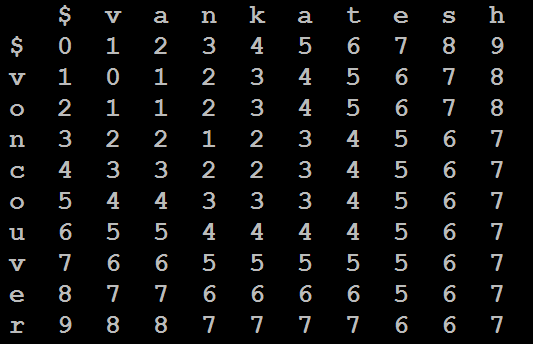 >= 1 
edit operation
>= 1 
edit operation
>= 1 
edit operation
>= τ + 1 = 3 
edit operation
NOT SIMILAR
3/23/2012
Taste @ ICDE2012
13/42
Observation
Valid Substring:  s is a valid substring if    
       Lmin− τ <=|s|<= Lmax+ τ
          Lmin: the minimum entity length.
             Lmax: the maximum entity length.
3/23/2012
Taste @ ICDE2012
14/42
[Speaker Notes: Lemma: Given an entity e with τ + 1 segments and a substring s, if s is similar to e within threshold τ , s must contain a substring which is exactly a segment of e.]
Trie-based Framework
Step1: Partition entities into segments using even partition scheme.
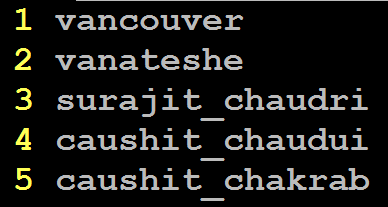 3/23/2012
Taste @ ICDE2012
15/42
Trie-based Framework
Step2: Index the segments using a trie structure
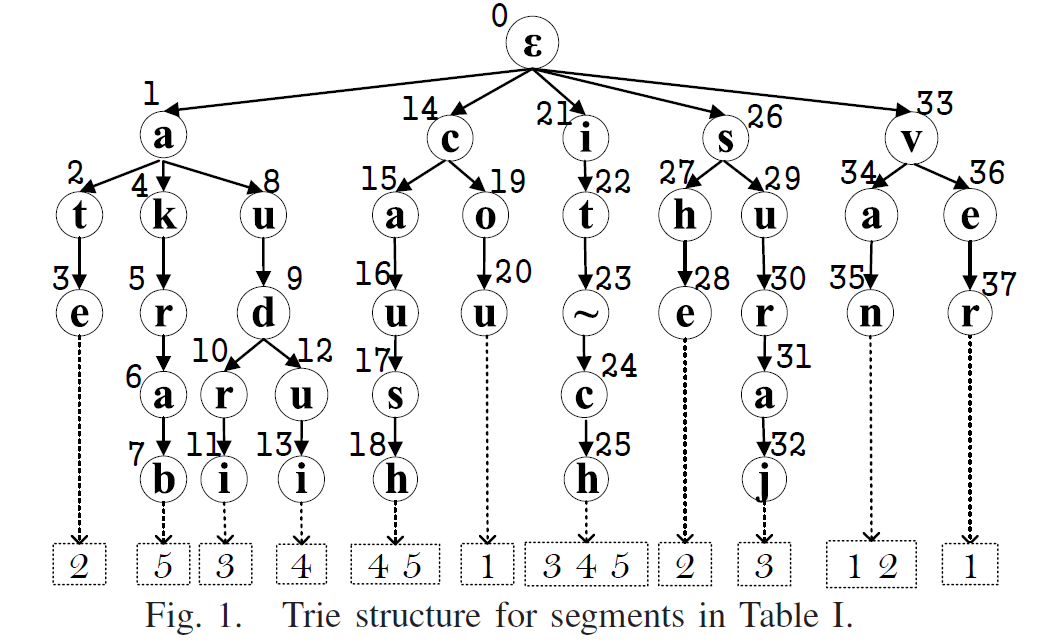 3/23/2012
Taste @ ICDE2012
16/42
Trie-based Framework
Step3: From the document, find the matched segments from the trie structure.

Baseline: Trie-search Method
3.1 Enumerator all valid substrings.
3.2 Find each suffix of every substring in the trie structure to check if it can reach the leaf node.
3.3 Verify the candidate pairs.
3/23/2012
Taste @ ICDE2012
17/42
Trie-search Method
3.1 Enumerator all valid substrings.
if Lmin - τ = 9-2=7  Lmax + τ = 15+2=17
kaushit chekrabarti, surajit chaudhuri, vankatesh ganti,
Len = 7
3/23/2012
Taste @ ICDE2012
18/42
Trie-search Method
3.1 Enumerator all valid substrings.
if Lmin - τ = 9-2=7  Lmax + τ = 15+2=17
kaushit chekrabarti, surajit chaudhuri, vankatesh ganti,
Len = 8
3/23/2012
Taste @ ICDE2012
19/42
Trie-search Method
3.1 Enumerator all valid substrings.
if Lmin - τ = 9-2=7  Lmax + τ = 15+2=17
kaushit chekrabarti, surajit chaudhuri, vankatesh ganti,
Len = 11
3/23/2012
Taste @ ICDE2012
20/42
Trie-search Method
3.1 Enumerator all valid substrings.
if Lmin - τ = 9-2=7  Lmax + τ = 15+2=17
kaushit chekrabarti, surajit chaudhuri, vankatesh ganti,
Len = 17
3/23/2012
Taste @ ICDE2012
21/42
Trie-search Method
3.2 Find each suffix of every substring in the trie structure to check if it can reach the leaf.
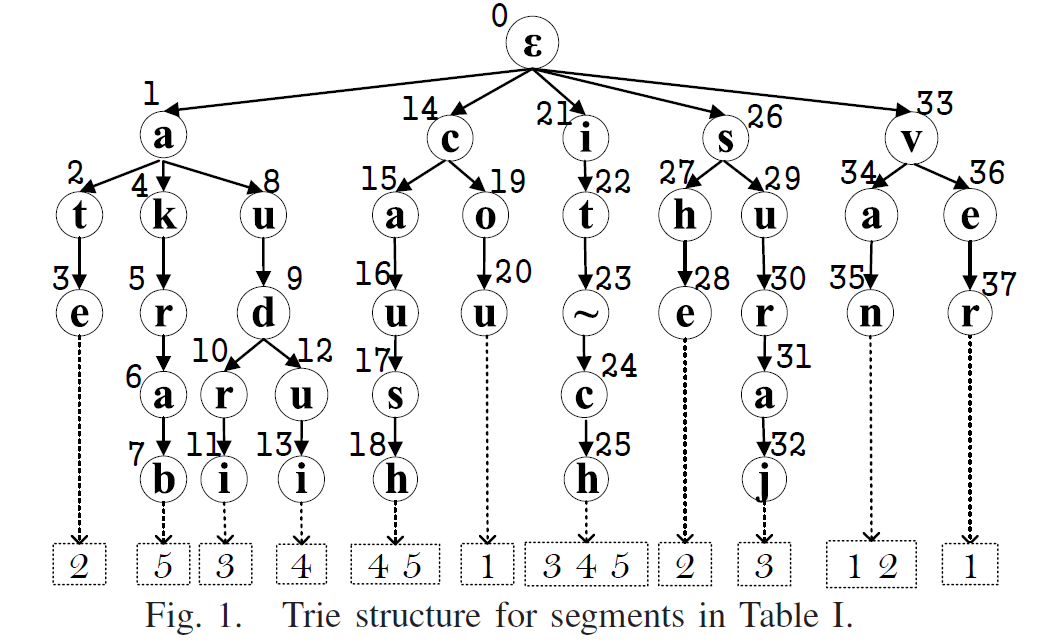 chaudhuri
Pruned
3/23/2012
Taste @ ICDE2012
22/42
Trie-search Method
3.2 Find each suffix of every substring in the trie structure to check if it can reach the leaf.
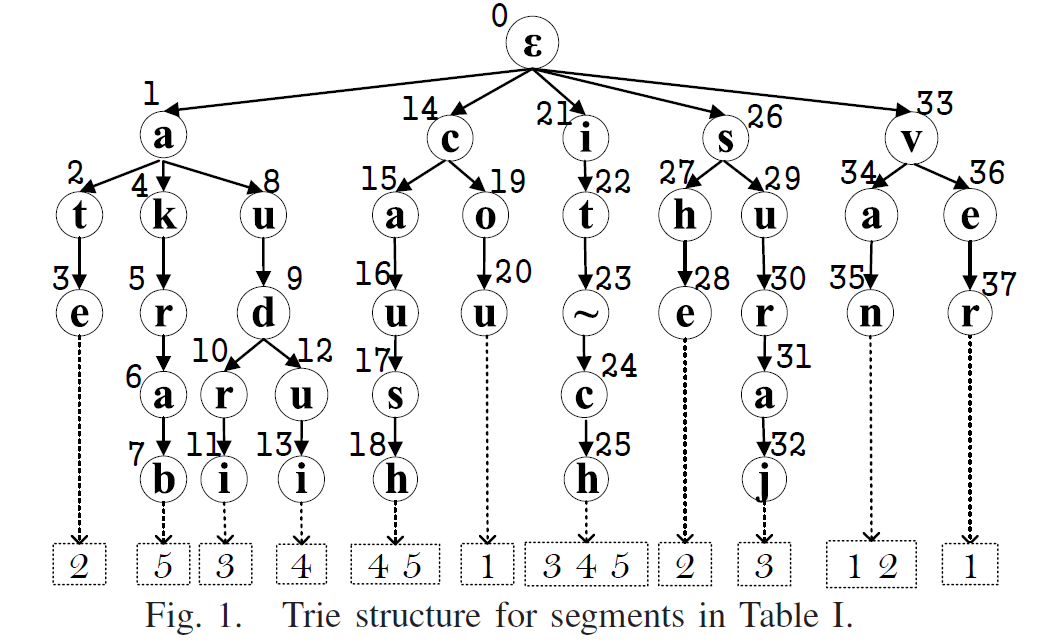 surajit chaud
Candidate 
of entity 3
3/23/2012
Taste @ ICDE2012
23/42
Trie-search Method
3.3 Verify the candidate pairs
ED(surajit chaud, surajit chaudri)=2
3/23/2012
Taste @ ICDE2012
24/42
Trie-search Method
Shortage
Candidate pairs may overhead:
<surajit_chaudhuri, surajit_chaudri>
 < urajit_chaudhuri, surajit_chaudri>
 <surajit_chaudhur , surajit_chaudri>
                                    …...
Duplicate Computations
3/23/2012
Taste @ ICDE2012
25/42
Outline
Motivation
Problem Formulation
Trie-based Framework
Trie-based Algorithms
Optimizing Partition Scheme
Experiment
Conclusion
3/23/2012
Taste @ ICDE2012
26/42
Trie-based Algorithm
Step3: From the document, find the matched segments from the trie structure.

To avoid duplicate computation, we do not enumerate all valid substrings. 

Trie-based Method
3.1 Search:  Search matched segments.
3.2 Extension: Extend the matched segments to find similar pairs.
3/23/2012
Taste @ ICDE2012
27/42
[Speaker Notes: To avoid the duplicated computations on the shared segment
across different substrings]
Trie-based Algorithm
3.1 Search: Search matched segments.
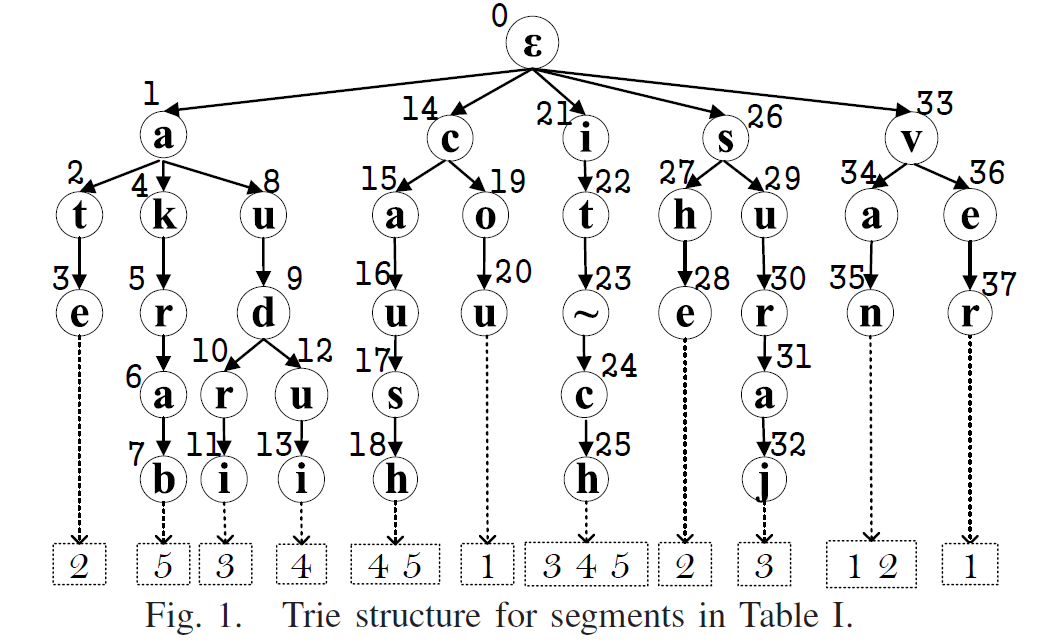 kaushit chekrabarti, surajit chaudhuri, vankatesh ganti,
3/23/2012
Taste @ ICDE2012
28/42
[Speaker Notes: To avoid the duplicated computations on the shared segment
across different substrings]
Trie-based Algorithm
3.2 Extend the matched segments to find similar pairs.
D: kaushit chekrabarti, surajit chaudhuri, vankatesh ganti,

e3:   surajit chaudri
e4: caushit chaudui
e5: caushit chakrab
3/23/2012
Taste @ ICDE2012
29/42
[Speaker Notes: To avoid the duplicated computations on the shared segment
across different substrings]
All Bigger
Than Two,
Terminate!
e3
No Need to Compute This Range
3/24/2012
Taste @ ICDE2012
30/42
[Speaker Notes: To avoid the duplicated computations on the shared segment
across different substrings]
Not Bigger
Than Two,
Extend The
Right Part!
e4
No Need to Compute This Range
All Bigger
Than Two,
Prune!
3/24/2012
Taste @ ICDE2012
31/42
[Speaker Notes: To avoid the duplicated computations on the shared segment
across different substrings]
Same as the
left part of e4
Share Prefix!
Not Bigger
Than Two,
Extend The
Right Part!
e5
No Need to Compute This Range
Share Prefix!
Not Bigger
Than Two,
Get 
Candidates!
3/24/2012
Taste @ ICDE2012
32/42
[Speaker Notes: To avoid the duplicated computations on the shared segment
across different substrings]
Trie-based Algorithm
3.2 Extend the matched segments to find similar pairs.
it_ch
ush 2
                           aush 1
                         kaush 1
2 ekra
1  ekrab
2 ekraba
3/23/2012
Taste @ ICDE2012
33/42
[Speaker Notes: To avoid the duplicated computations on the shared segment
across different substrings]
Trie-based Algorithm
3.2 Extend the matched segments to find similar pairs.
We get two results pairs:

<caushit chakrab, aushit_chekrab> <caushit chakrab, kaushit_chekrab>
3/23/2012
Taste @ ICDE2012
34/42
[Speaker Notes: To avoid the duplicated computations on the shared segment
across different substrings]
Trie-based Algorithm
Two-level Trie
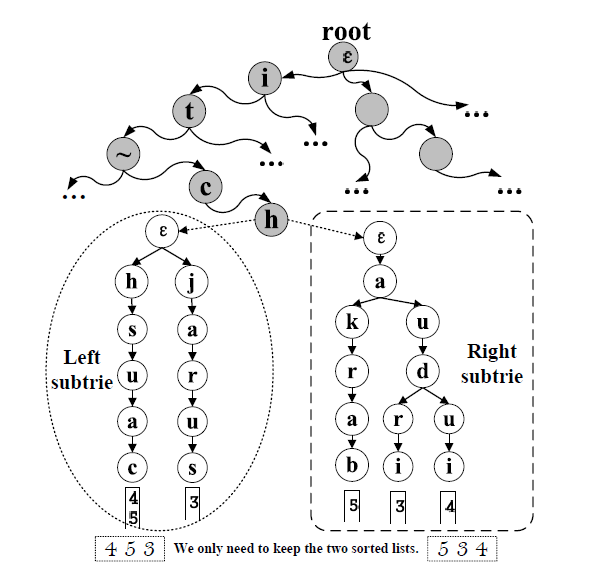 3/23/2012
Taste @ ICDE2012
35/42
[Speaker Notes: To avoid the duplicated computations on the shared segment
across different substrings]
Outline
Motivation
Problem Formulation
Trie-based Framework
Trie-based Algorithms
Optimizing Partition Scheme
Experiment
Conclusion
3/23/2012
Taste @ ICDE2012
36/42
Obvservation
Even Partition:
vanateshe
van
ate
she
3/23/2012
Taste @ ICDE2012
37/42
Obvservation
Even Partition:
vanateshe
Extend 5 times.
        C=5
van
ate
she
an efficient filter for approximate membershep 
checking. kaushit chekrabarti, surajit chaudhuri, vankatesh ganti, dong xin. vancouver, canada. sigmod 2008.
3/23/2012
Taste @ ICDE2012
38/42
Obvservation
Uneven Partition:
vanateshe
vana
tes
he
3/23/2012
Taste @ ICDE2012
39/42
Obvservation
Uneven Partition:
vanateshe
Extend 2 times.
        C=2
vana
tes
he
an efficient filter for approximate membershep 
checking. kaushit chekrabarti, surajit chaudhuri, vankatesh ganti, dong xin. vancouver, canada. sigmod 2008.
3/23/2012
Taste @ ICDE2012
40/42
Optimize Object
Entity:    c1   c2    c3   c4   … …  cm-2   cm-1    cm
Segments:
…  …
g1
g2
gτ
gτ+1
Appear Time:
Wg1
Wg2
Wgτ
Wgτ+1
Document
Optimize Object: C=M[τ+1][m].

M[i][j]: the minimum totle partition weight 
to partition  c1c2 … cj-1cj  into i segments.
3/24/2012
Taste @ ICDE2012
41/42
Dynamic Way:
If the start position of last partition is p,
Then:
Iterative we have
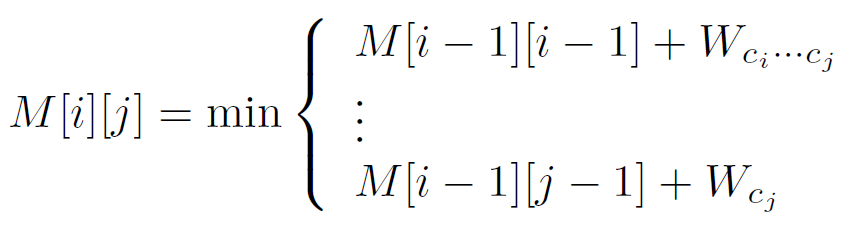 3/24/2012
Taste @ ICDE2012
42/42
Determining Wg
Build A Suffix Trie.
The segment g
The number of subtrie leaf nodes
= The occurrence time in document = Wg
3/24/2012
Taste @ ICDE2012
43/42
Pruning
Even VS. Dict+Doc Method
Even involves larger candidate set
Dict+Doc counts the indexing time

Make indexing more efficient
Using Segment Length to Do Pruning.
Using Even-Partition Weight as An Upper Bound.
Adding Extra Pointers On Suffix Trie.
3/24/2012
Taste @ ICDE2012
44/42
Time Comlexity:
3/24/2012
Taste @ ICDE2012
45/42
Time Comlexity:
3/24/2012
Taste @ ICDE2012
46/42
Time Comlexity:
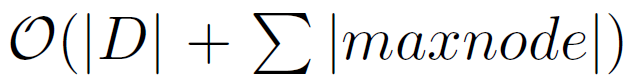 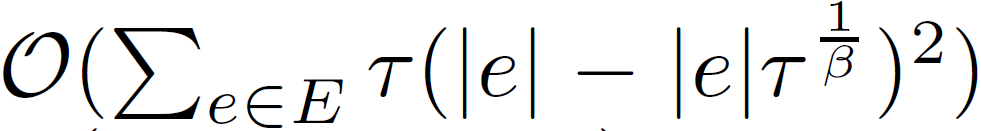 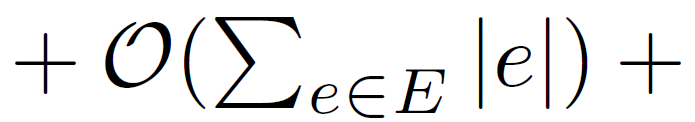 3/24/2012
Taste @ ICDE2012
47/42
Outline
Motivation
Problem Formulation
Trie-based Framework
Trie-based Algorithms
Optimizing Partition Scheme
Experiment
Conclusion
Reference
3/23/2012
Taste @ ICDE2012
48/42
Experiment Setup
Three real Data sets








Existing algorithms
NGPP (downloaded from its hompage)
Faerie (we implemented)
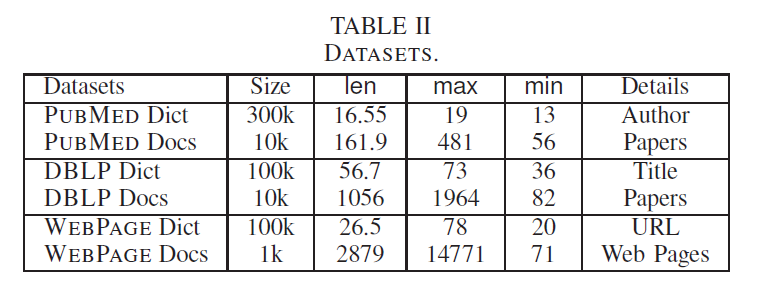 3/23/2012
Taste @ ICDE2012
49/42
Search-Extension VS Sort-Extension
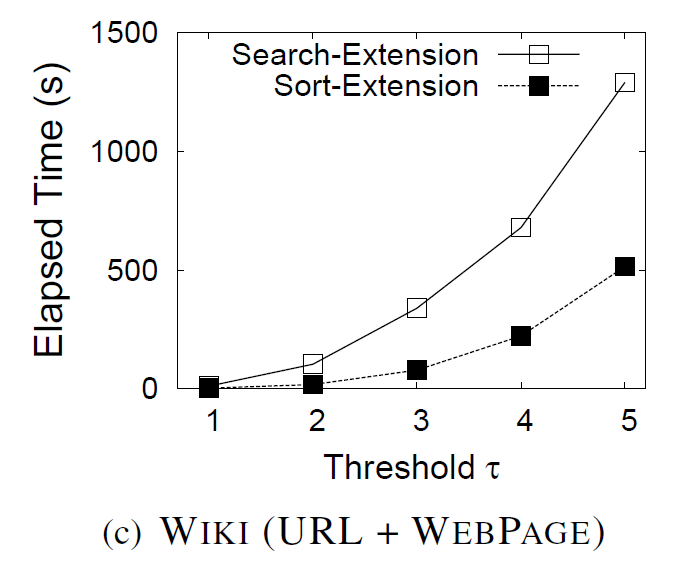 SORT-EXTENSION was about 3-4 times faster than SEARCH-EXTENSION. This is because SORT-EXTENSION shares the computation on the common prefixes for different entities.
3/23/2012
Taste @ ICDE2012
50/42
Partition : Even vs Dict+Doc
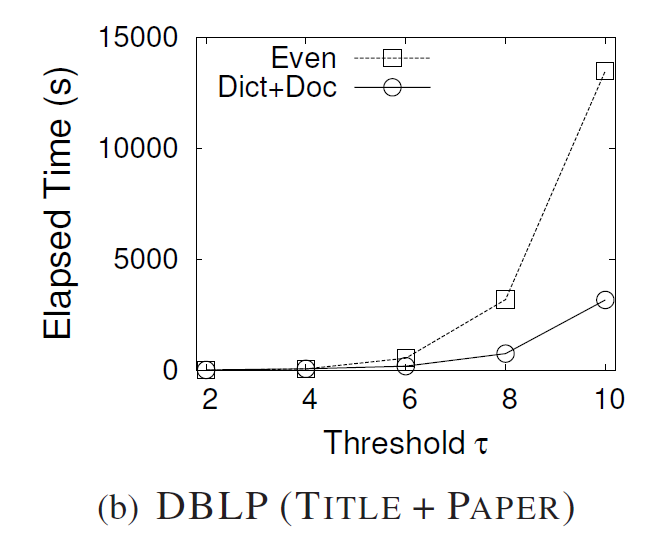 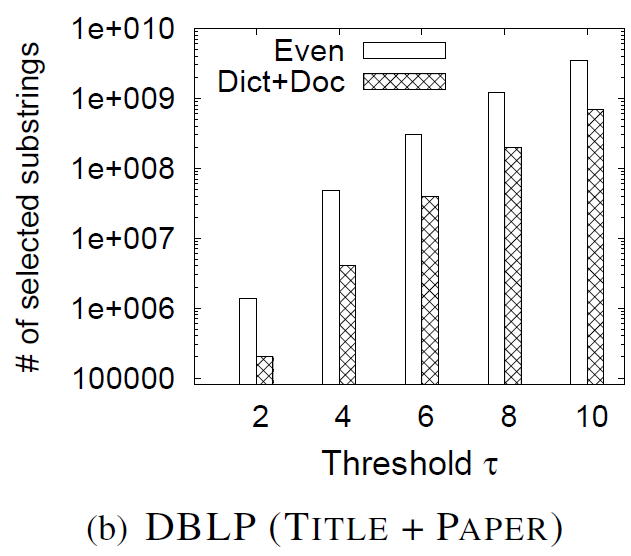 EVEN partition method may involve large numbers of candidates for large thresholds and thus may lead to low performance.
3/23/2012
Taste @ ICDE2012
51/42
Comparison with State-of-the-art Methods
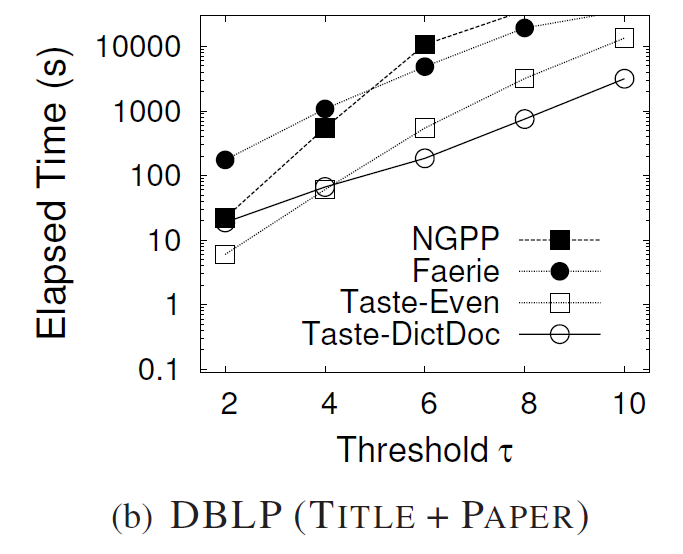 Faerie VS NGPP
3/23/2012
Taste @ ICDE2012
52/42
Scalability with Dictionary Sizes
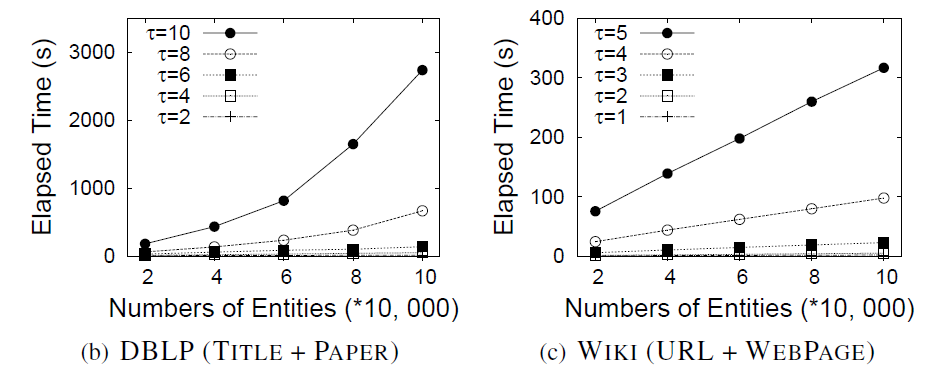 3/23/2012
Taste @ ICDE2012
53/42
Outline
Motivation
Problem Formulation
Trie-based Framework
Trie-based Algorithms
Optimizing Partition Scheme
Experiment
Conclusion
3/23/2012
Taste @ ICDE2012
54/42
Conclusion
Approximate entity extraction
A trie-based framework
Search-and-extension-based search method
Selecting high-quality partition scheme
3/23/2012
Taste @ ICDE2012
55/42
Thanks!
Q&A
http://dbgroup.cs.tsinghua.edu.cn/dd/projects/taste/